Supporting Challenging Tenants
strategies for managing difficult behaviors within residential settings
Collaboratively created by:

    Holly Cappello, Psy. D. (TIC)
    Jami Swegarden, LCSW, CAC II (TIC)
Outline
Building stronger communities:
Stigma and Culture

Difficult Emotional States
Fueling the fire: Avoiding confrontation
How to connect with tenants, listening
When to call for assistance, safety and calling for help

Transition Specialists: Who are they and how can they help?
Services, community connections, resources
Building Stronger Communities
Stigma & Culture
Personal stigma 
External stigma 
Both contribute negatively to moving through the stages of recovery. 


Facts vs. Myths about Mental Illness


What can you do to help with stigma reduction?
Difficult Emotions
Anxiety
Is not a single emotion but rather a collection of emotions and physical presentation/reactions/symptoms.
Individual differences in how anxiety is experienced/relayed.
Anxiety creates: Nervous Energy
			    Negative Tendencies
			    Anxiety Fatigue


How do I know when I’m feeling anxious? How will I know when others are feeling anxious?
How can I use what I know about my own experience of anxiety to respond more effectively to others?
How do I increase effective verbal and non-verbal communications in anxiety charged situations?
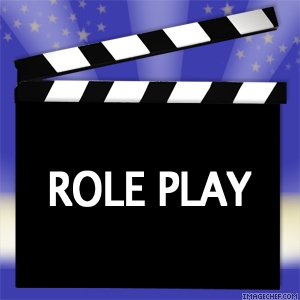 [Speaker Notes: Have client pick a space to talk
Give choice]
Difficult Emotions
Anger
Is a normal emotion – we don’t always need to fix it or be afraid of it.
Is an emotion that occurs when an individual’s expectations are not met.
Can be positive emotion when it motivates some positive change.
Is adaptive: helps people get what they need/want, helps them communicate, draws attention to a need, can be a defense, used to escape situation(s), gain control of a situation,  helps one feel in control.


Listen carefully and keep the focus on the person expressing anger. 
Tell me some way to stay in the moment when I have trouble being regulated in charged situations.
This is not the time to  assure them that you know how they feel because you don’t. 
Let the person know that you understand what they are feeling.
[Speaker Notes: Is this a good time to help the person problem solve? Possibly not but how do you know?

Acknowledge that you recognize that something unfair or unjust has occurred and apologize. 

An apology doesn’t mean you are accepting blame but rather  that you acknowledge that what happened wasn’t right]
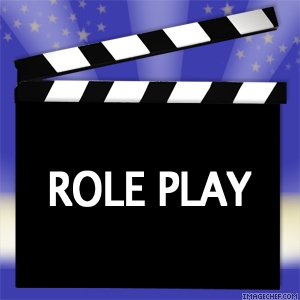 [Speaker Notes: Have client pick a space to talk
Give choice]
Difficult Emotions
Agitation   (Anxiety  =  Agitation)
An abnormal mental state characterized by motor and mental restlessness
The brain translates states of body needs into impetus for action
Anxiety puts your entire body on edge by  preparing  you for “fight or flight”
Changes a person’s perspective on things. 


How can I better manage my reactions to situations so agitation does not interfere with good judgment and effective problem solving ? 
How do I remain/appear calm and physically protect myself when situations escalate?
How do I increase effective verbal and non-verbal communications in anxiety charged  situations?
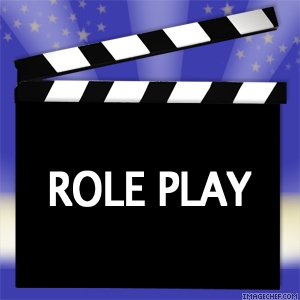 [Speaker Notes: Have client pick a space to talk
Give choice]
Difficult Emotions
Aggression
What one person sees as an acceptable form of expressing anger or frustration may be seen by others as a violent act which involves the use of physical force and inflicts damage or injury.
Aggression can be verbal or physical  in nature. 
Theories of aggression:   
Aggression is an instinct
Frustration is an important factor in aggression
Aggression as learned behavior

Types of aggression:  Instrumental aggression, hostile aggression, relational aggression
[Speaker Notes: Never threaten 
Develop a safety plan. 
Have I missed warning signs and if so what were they?
How do I tell the difference between persistent symptoms  and warning signs?

When a situation escalates to the point of  that aggression seems unavoidable what should I do?
How can I keep myself and others safe?
How can I disengage? Can I disengage? 
Who should I call in this situation? Should I call the police?]
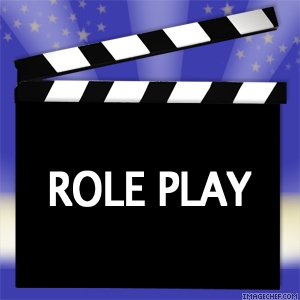 [Speaker Notes: Have client pick a space to talk
Give choice]
Difficult Emotions
Paranoia
Is an extreme fear of something real/imagined.
The fear is real to the person, even if it’s hard to understand.
May accuse others of trying to harm them or may look fearful.


Ask what is causing the fear?
Tell the individual what you’re going to do before you do it so they aren’t surprised. This will build trust.
Avoid arguments and don’t try to talk them out of their fears/delusions. Ask specific questions about their fears. Use simple language.
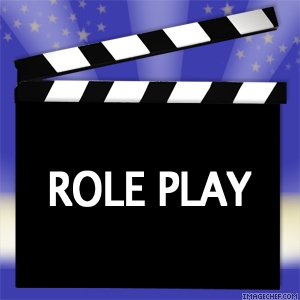 [Speaker Notes: Have client pick a space to talk
Give choice]
Assess
Listen non-judgementally
Give reassurance and information
Encourage appropriate professional help
Encourage self-help and other support strategies
Kitchener, B.A., Jorm, A.F., Kelly, C.M. Mental Health First Aid-USA (2009). Anne Arundel County Mental Health Agency, Inc. Annapolis, MD.
Listen Non-judgementally
Try To:
Try Not To:
Understand the symptoms for what they are.
Empathize with how the person is feeling about his or her beliefs and experiences.
Confront the person
Criticize or blame
Take delusional comments personally
Use sarcasm
Use patronizing statements
State any judgments about the content of the beliefs and experiences.
Kitchener, B.A., Jorm, A.F., Kelly, C.M. Mental Health First Aid-USA (2009). Anne Arundel County Mental Health Agency, Inc. Annapolis, MD.
How to Help
Let the person know you are concerned and are willing to assist.
Express empathy for what the person is going through.
Even if you don’t understand, you can empathize
Encourage the person to do most of the talking.
Listen non-judgmentally (more of this later)
Non-verbal cues you are engaged and hearing them
State that fearful thoughts are common.
Tell the individual everything you’re going to do before you do it
Tell the person these thoughts don’t have to be acted on.
Encourage safety and provide support to ensure safety
Kitchener, B.A., Jorm, A.F., Kelly, C.M. Mental Health First Aid-USA (2009). Anne Arundel County Mental Health Agency, Inc. Annapolis, MD.
When Communication Is Difficult
Respond to disorganized speech by talking  in an uncomplicated and succinct manner.
Repeat things if needed.
Be patient and allow plenty of time for responses.
Be aware that just because the person may be showing a limited range of emotions, it does not mean that he or she is not feeling anything.
Do not assume the person cannot understand you, even if the response is limited.
Kitchener, B.A., Jorm, A.F., Kelly, C.M. Mental Health First Aid-USA (2009). Anne Arundel County Mental Health Agency, Inc. Annapolis, MD.
Keeping the person safe
Provide a safe contact number that is available at all times.
Help the person think about people or things that have been supportive in the past
Find out whether those supports are still available.

Refrain from:
Leaving the person alone.
Using guilt or threats.
Agreeing to keep a secret.
Kitchener, B.A., Jorm, A.F., Kelly, C.M. Mental Health First Aid-USA (2009). Anne Arundel County Mental Health Agency, Inc. Annapolis, MD.
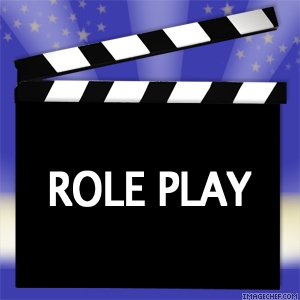 What If the Person Doesn’t Want Help?
Encourage the person to talk with someone they trust.
Suggest the person call or offer to help call a supportive person(s)
Never threaten the person with hospitalization.
If you feel that is a possibility, call the local crisis line
Remain patient.
If you are patient and calm, that will help the person feel safe
Remain friendly and open.
Be aware of your tone of voice and body language
The person may want your help in the future.
Kitchener, B.A., Jorm, A.F., Kelly, C.M. Mental Health First Aid-USA (2009). Anne Arundel County Mental Health Agency, Inc. Annapolis, MD.
Mental Health Institute Transition Program
Roles and responsibilities of the Transition Specialists
Transition Specialist Role
Transition Specialists:
work with transitioning individuals ideally at least 30 days prior to their discharge from the institutes and for typically up to 60 days after their return to their communities. 

Are the bridge between the inpatient and outpatient systems to facilitate continuity of care and to minimize the risk of service disruption. 

will take appropriate/timely steps to contact individuals to determine if a problem can be resolved and to promote continuation of services. Different strategies and levels of effort are appropriate for different populations/people.
Criteria for admission to the CCTSP/MFI Program
Major Mental Illness which might include a Substance Use Disorder.

Past history of significant barriers which have prohibited them from a successful transition.
three (3) or more inpatient psychiatric readmissions at any psychiatric hospital within the past 12 months.

hospitalized in the institutes for a year or more.
Wrap around funding
BHI will identify and purchase needed wraparound services in local communities when such services are not supported by Medicaid such as, but not limited to:
Sex Offender Management Board approved treatment; Polygraph;
Surveillance equipment such as electronic monitoring devices;
Funding for daily structured activities such as recreation centers, continuing education, and training;
Personal needs such as work uniforms and costs associated with volunteer activities;
Individualized peer mentoring;
Transportation cost to promote engagement in treatment and community integration;
Substance use testing; Smoking cessation/nicotine patches;
Respite care for family members caring for individuals; and Guardian fees
Others as identified.
References
Kitchener, B.A., Jorm, A.F., Kelly, C.M. Mental Health First Aid-USA (2009). Anne Arundel County Mental Health Agency, Inc. Annapolis, MD.